TUẦN 20                                      LUYỆN TỪ VÀ CÂU
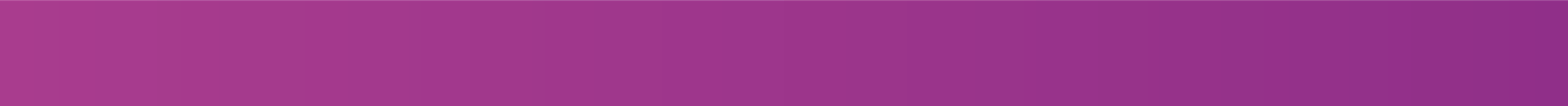 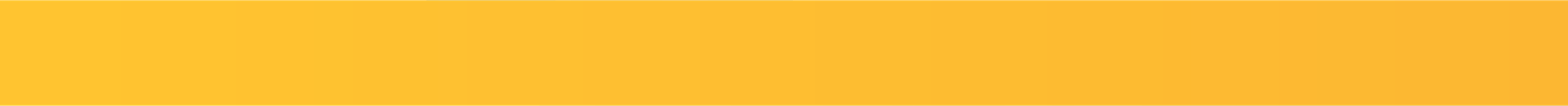 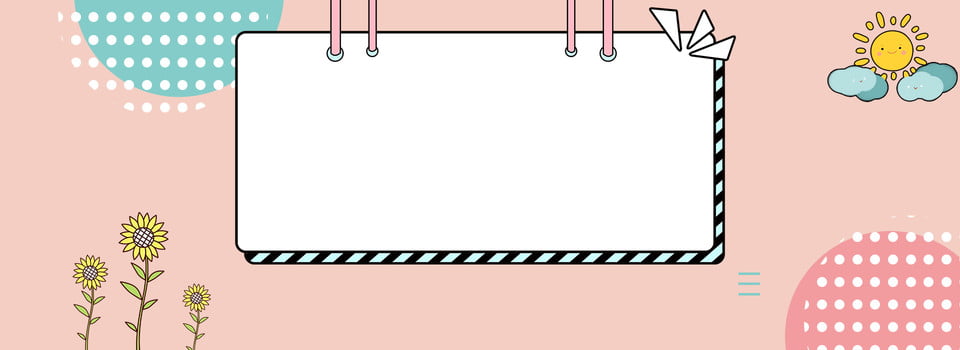 Luyện từ và câu
MRVT về ngày Tết
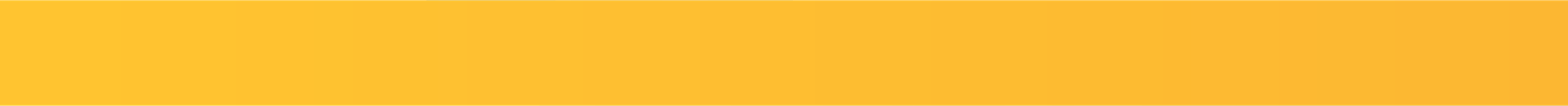 [Speaker Notes: Hoạt động 2: (2 phút) Giới thiệu bài mới 
GV dẫn dắt: Chúng ta cùng kể lại câu chuyện]
TUẦN 20                                      LUYỆN TỪ VÀ CÂU
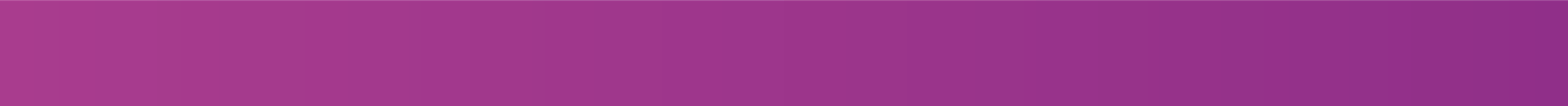 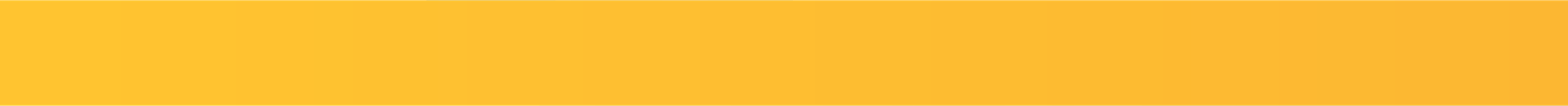 Em quan sát tranh và thực hiện yêu cầu:
a, Tìm từ ngữ chỉ sự vật.
b, Tìm từ ngữ chỉ hoạt động
c, Sắp xếp các hoạt động theo trình tự của việc làm bánh chưng.
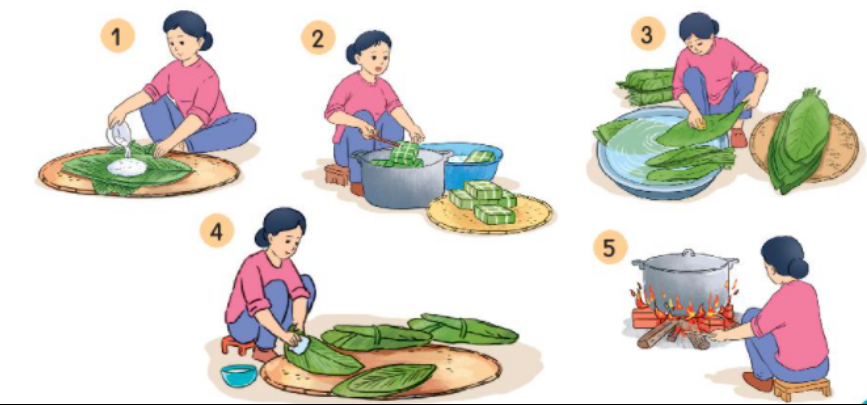 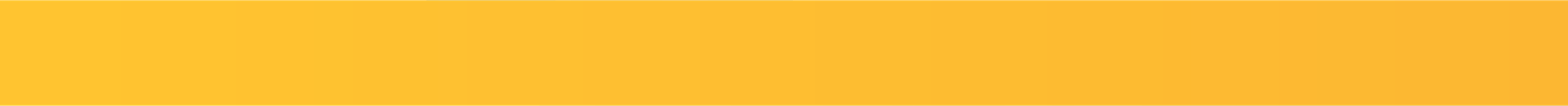 [Speaker Notes: Hoạt động 2: (2 phút) Giới thiệu bài mới 
GV dẫn dắt: Chúng ta cùng kể lại câu chuyện]
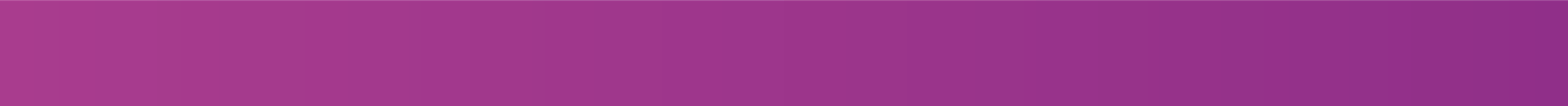 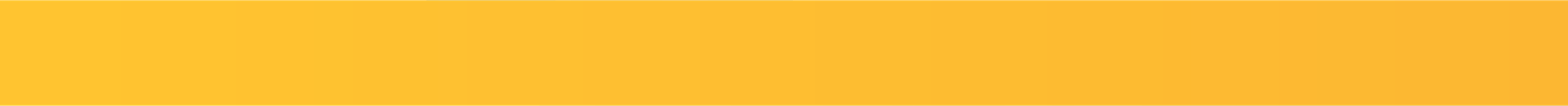 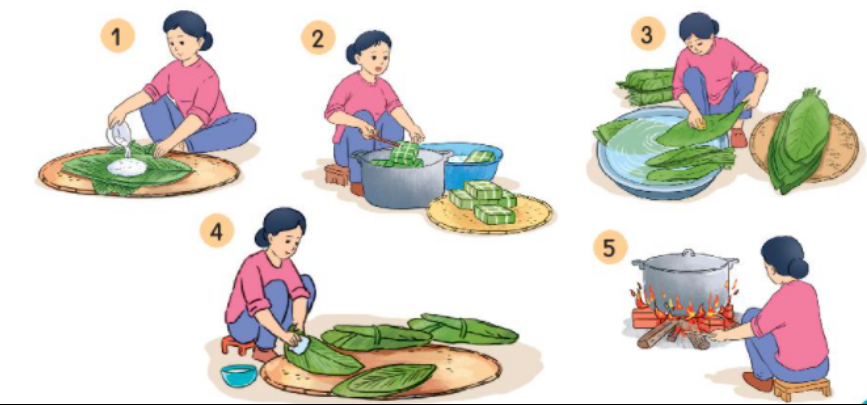 [Speaker Notes: Hoạt động 2: (2 phút) Giới thiệu bài mới 
GV dẫn dắt: Chúng ta cùng kể lại câu chuyện]
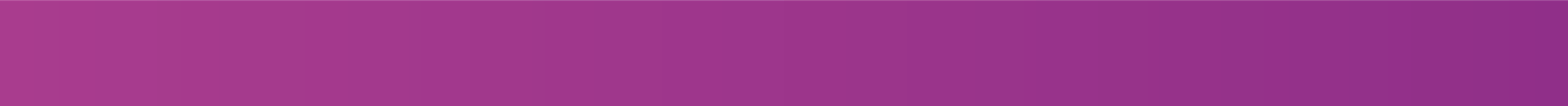 rửa lá dong
gói bánh
vớt bánh
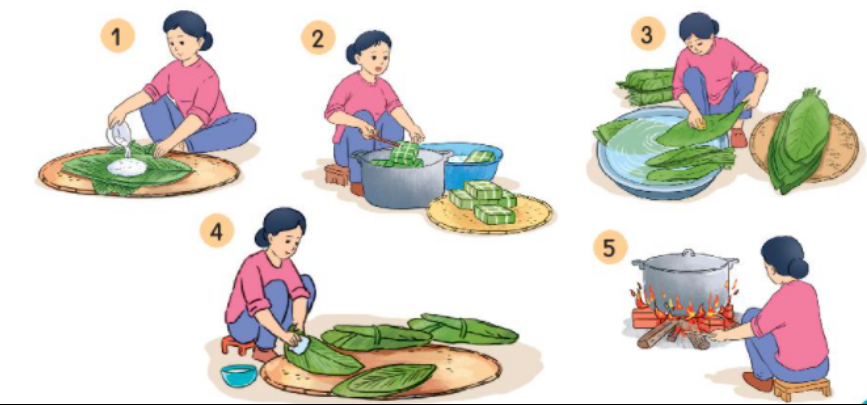 lau lá dong
luộc bánh
[Speaker Notes: Hoạt động 2: (2 phút) Giới thiệu bài mới 
GV dẫn dắt: Chúng ta cùng kể lại câu chuyện]
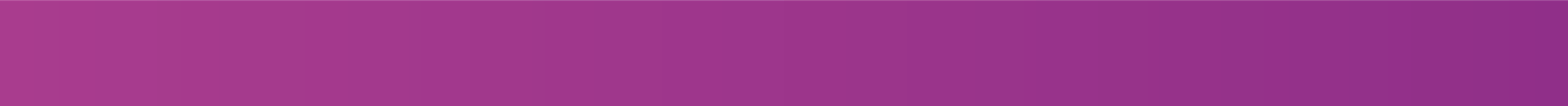 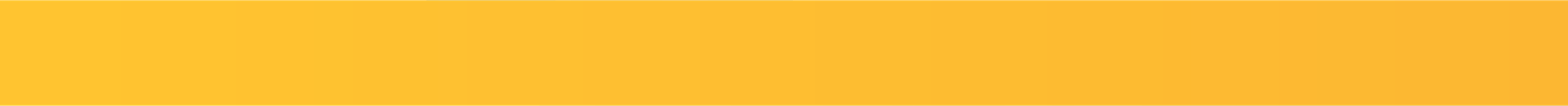 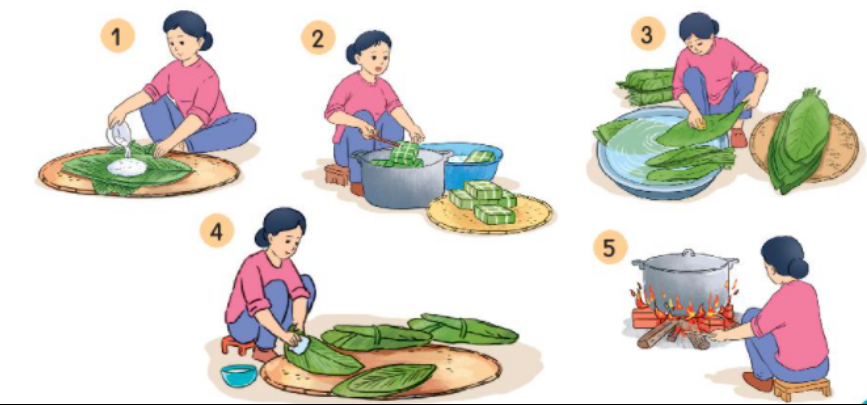 [Speaker Notes: Hoạt động 2: (2 phút) Giới thiệu bài mới 
GV dẫn dắt: Chúng ta cùng kể lại câu chuyện]
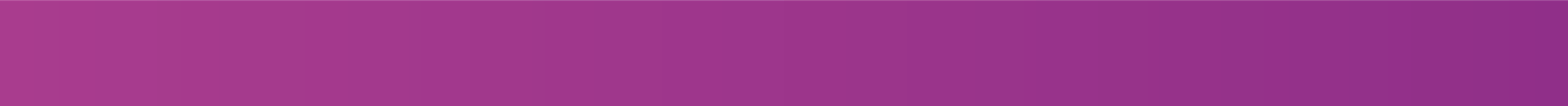 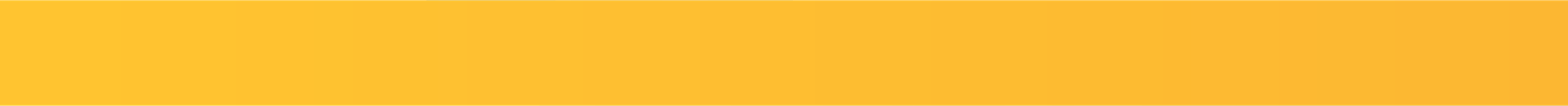 2. Hỏi đáp về việc thường làm trong dịp Tết. Viết vào vở một câu hỏi và một câu trả lời.
Bạn thường làm gì vào dịp Tết?
Vào dịp Tết, mình thường đi thăm họ hàng.
Vào ngày mùng một Tết, cậu có hay được đi xin chữ không?
Có chứ, tớ xin chữ ông bà để mong một năm khỏe mạnh, ngoan ngoãn.
…
[Speaker Notes: Hoạt động 2: (2 phút) Giới thiệu bài mới 
GV dẫn dắt: Chúng ta cùng kể lại câu chuyện]
TUẦN 20                                      LUYỆN TỪ VÀ CÂU
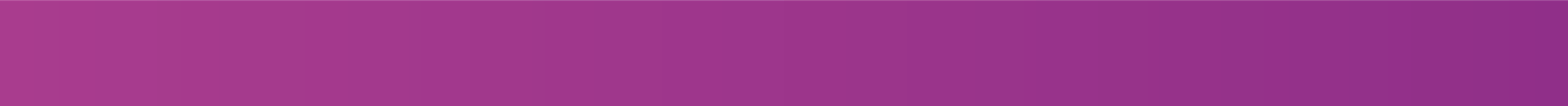 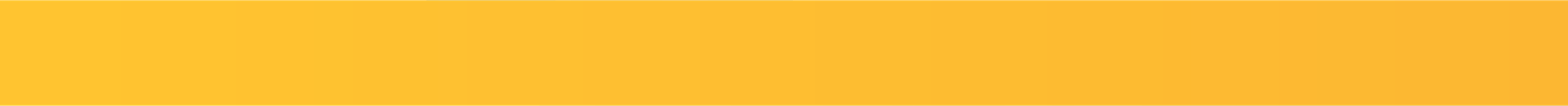 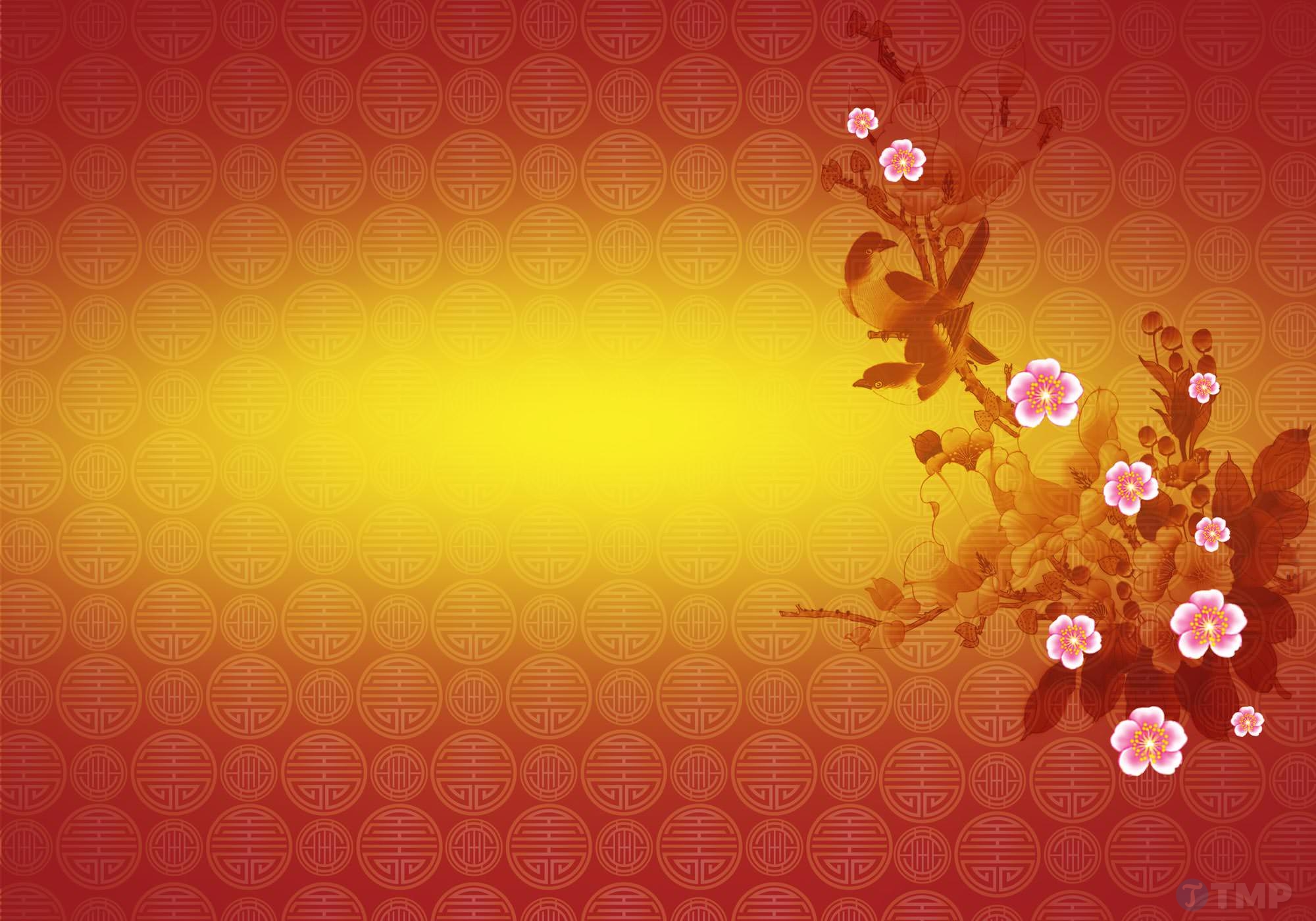 Củng cố, dặn dò
[Speaker Notes: GV cho hs tìm kiếm tài liệu trong vòng 3 phút.
Sau đó lần lượt hs thay nhau nói, gv đánh trên pp]